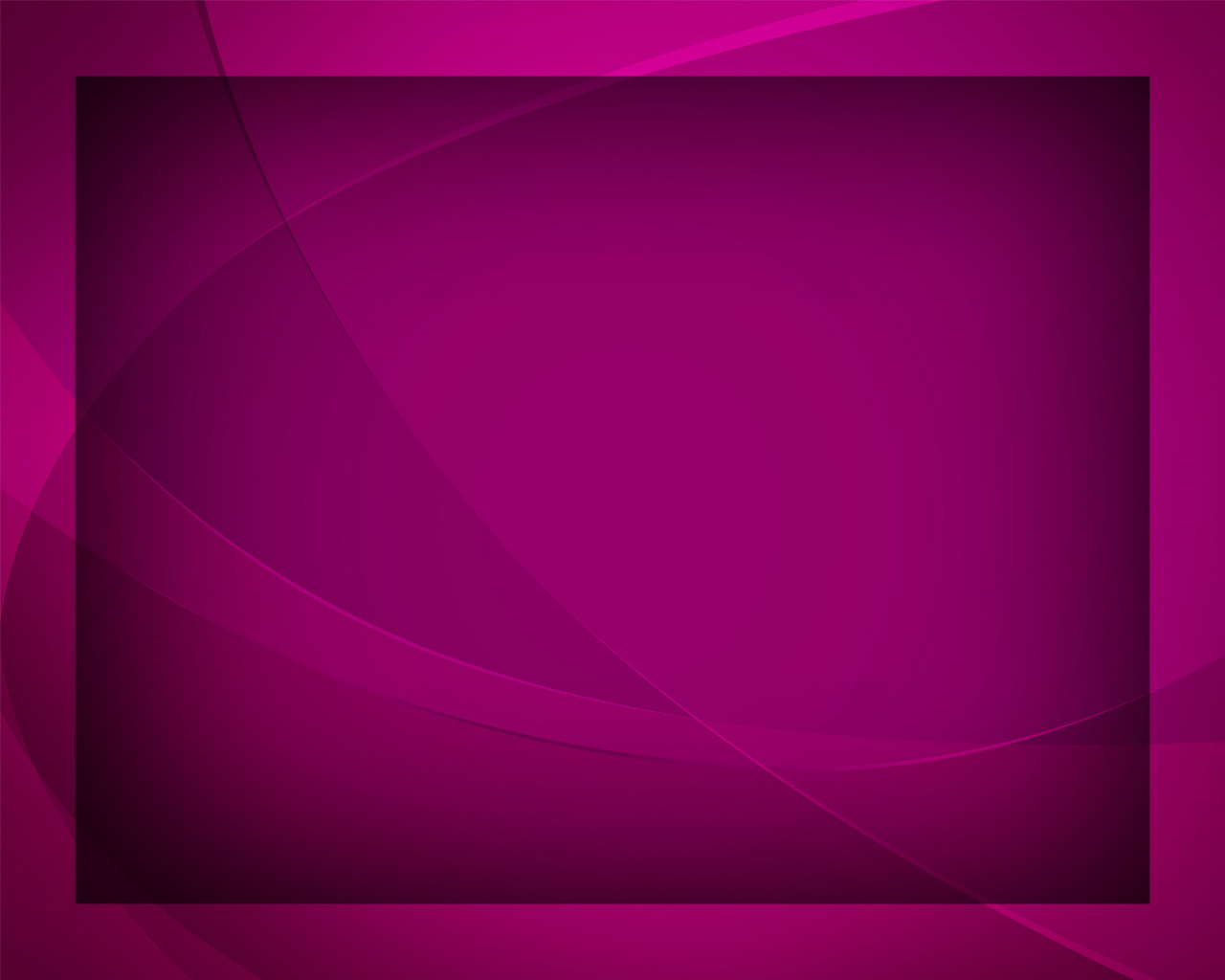 В горнем ущелье укройся
Гимны надежды №168
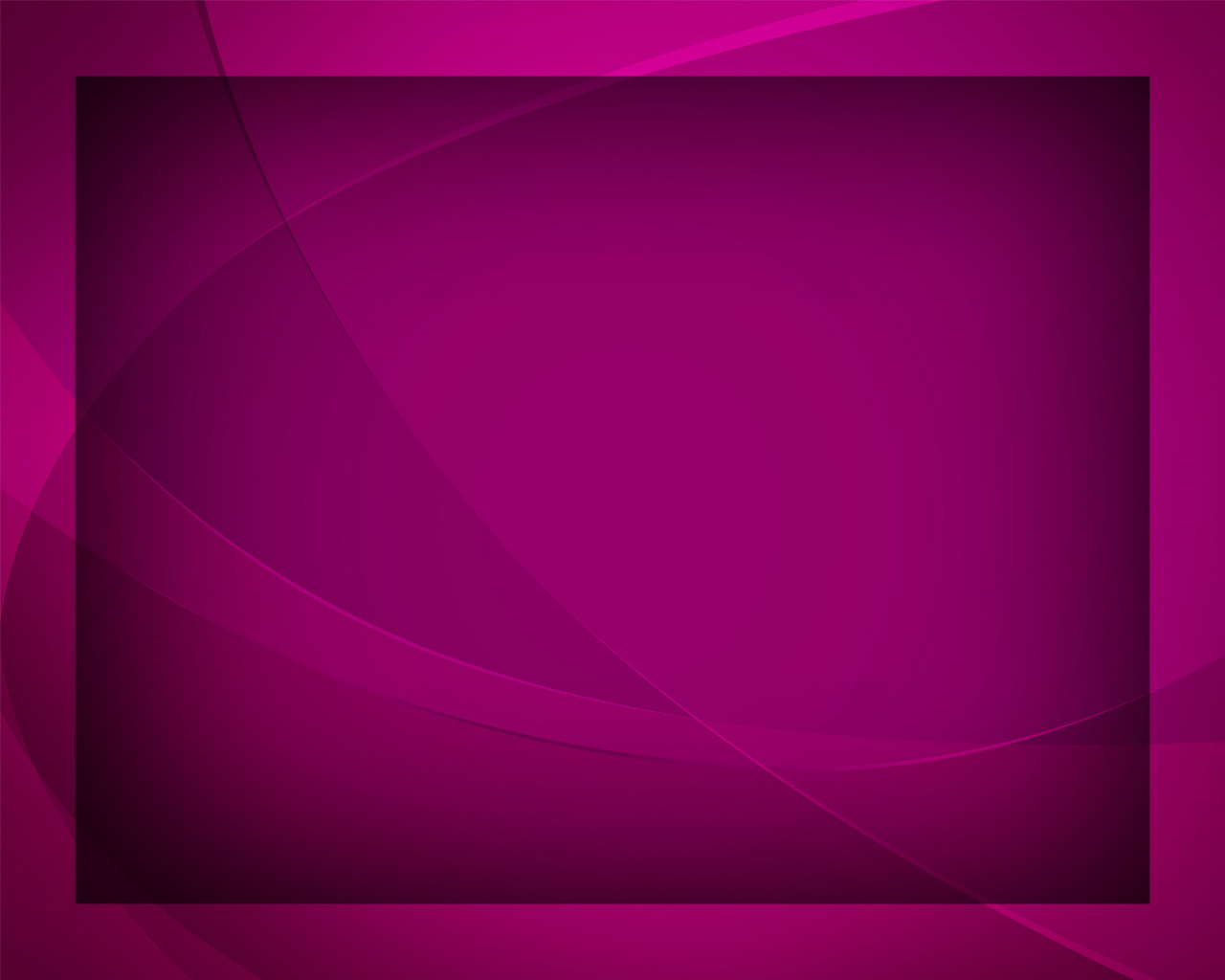 В горнем ущелье укройся, 
О изнурённый трудом.
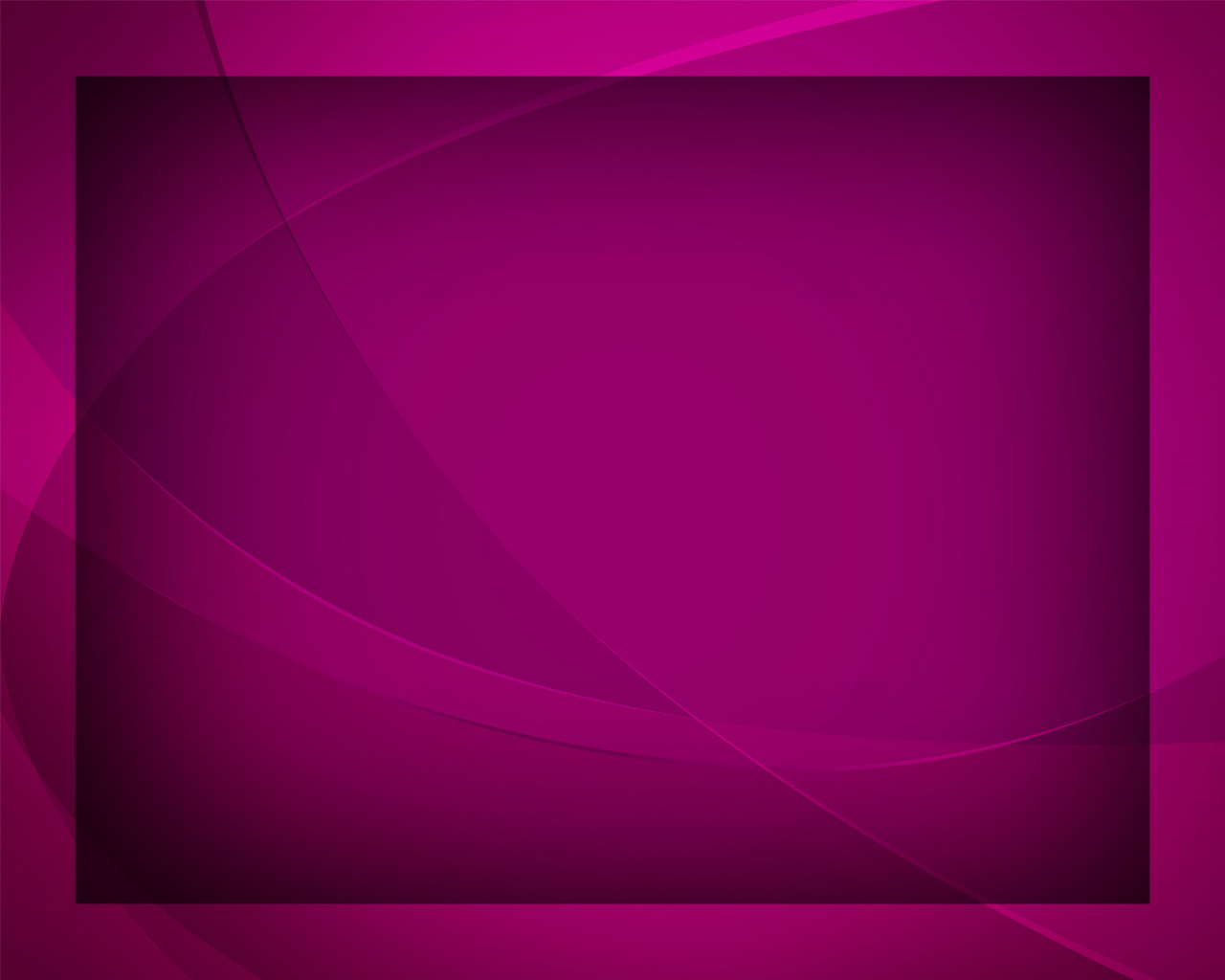 Кровью Христовой омойся, 
О истомлённый грехом.
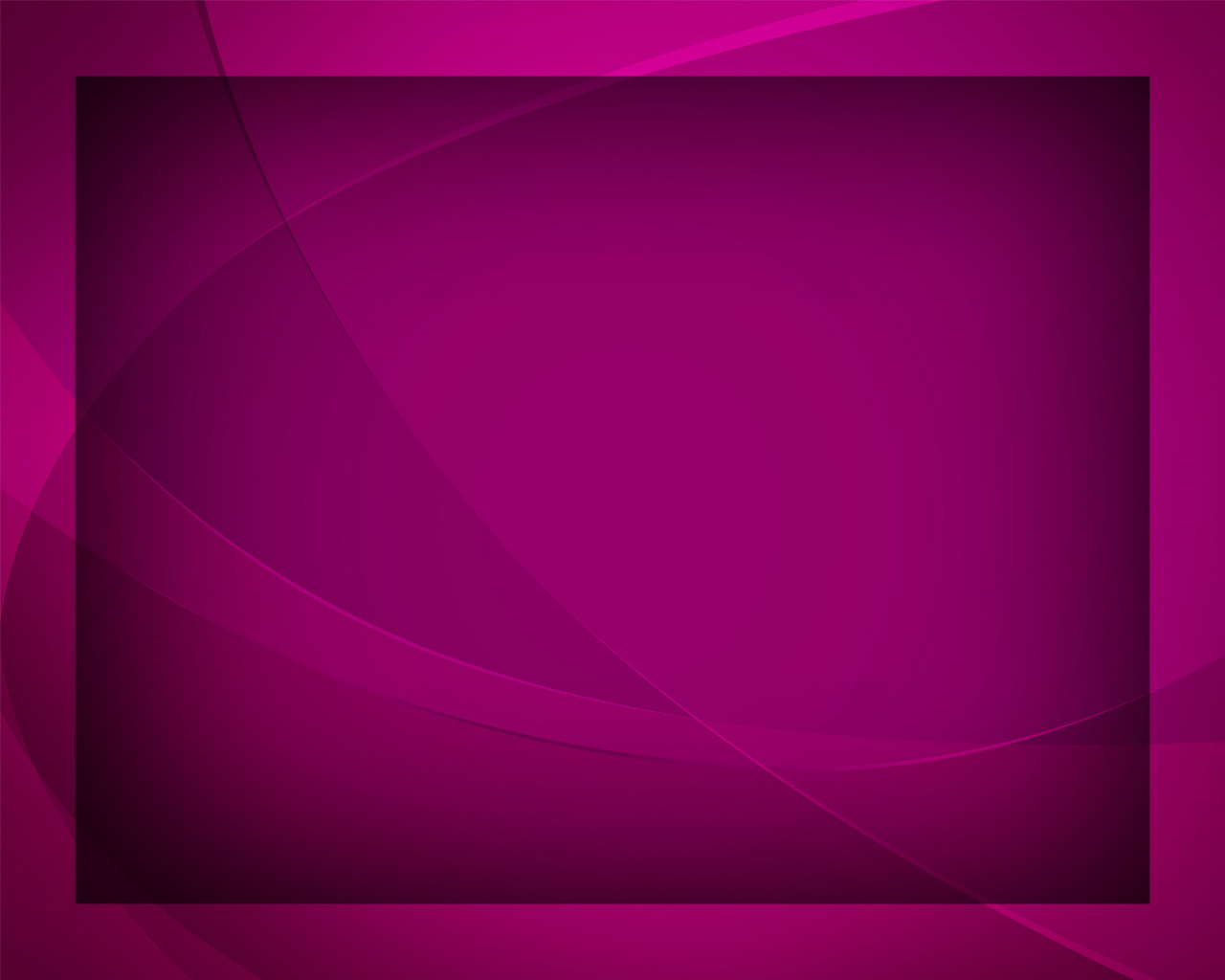 Душу теснит искуситель –
Зов твой услышит Спаситель,
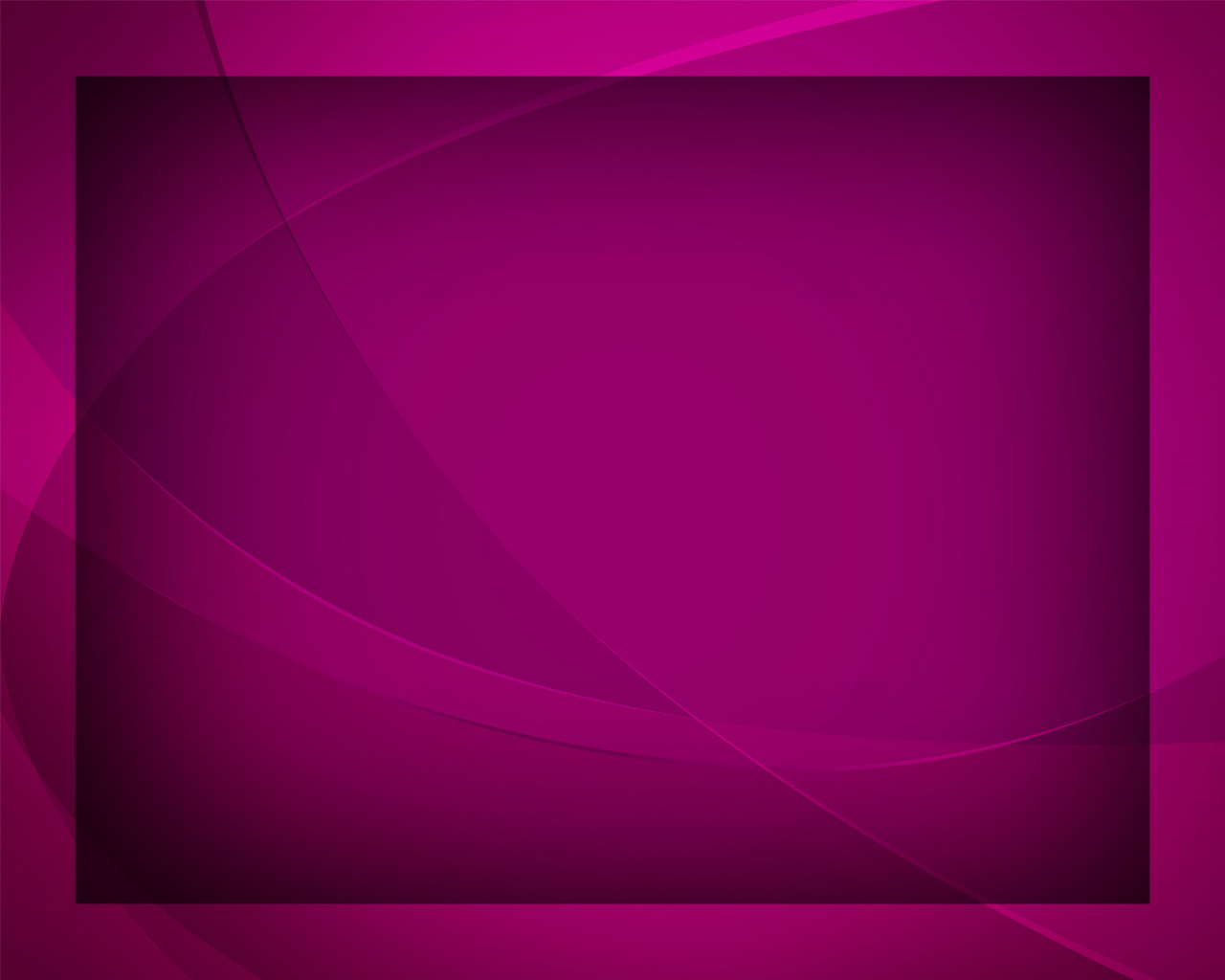 Он Всемогущий Хранитель, 
О истомлённый грехом,
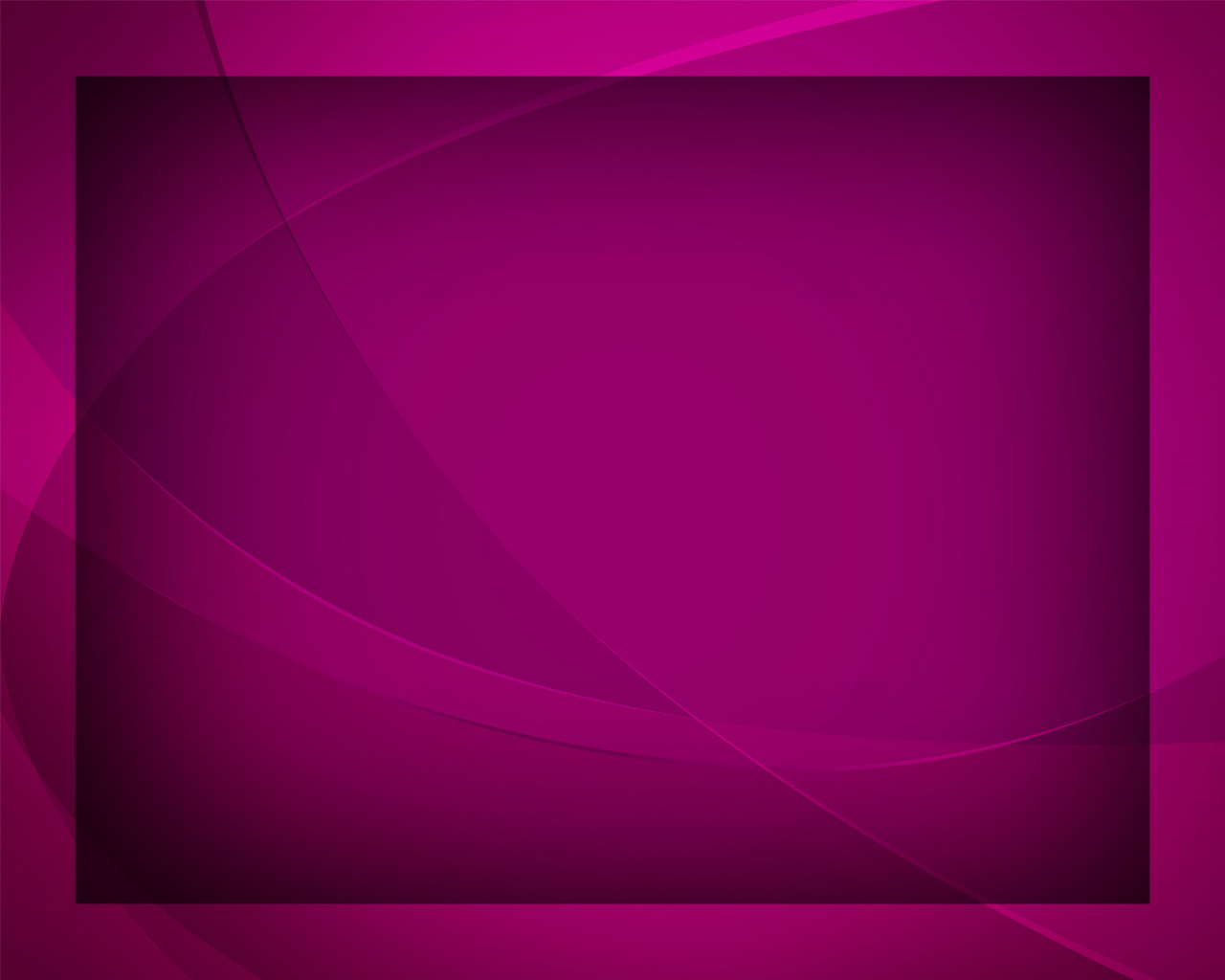 О ты, истомлённый грехом!
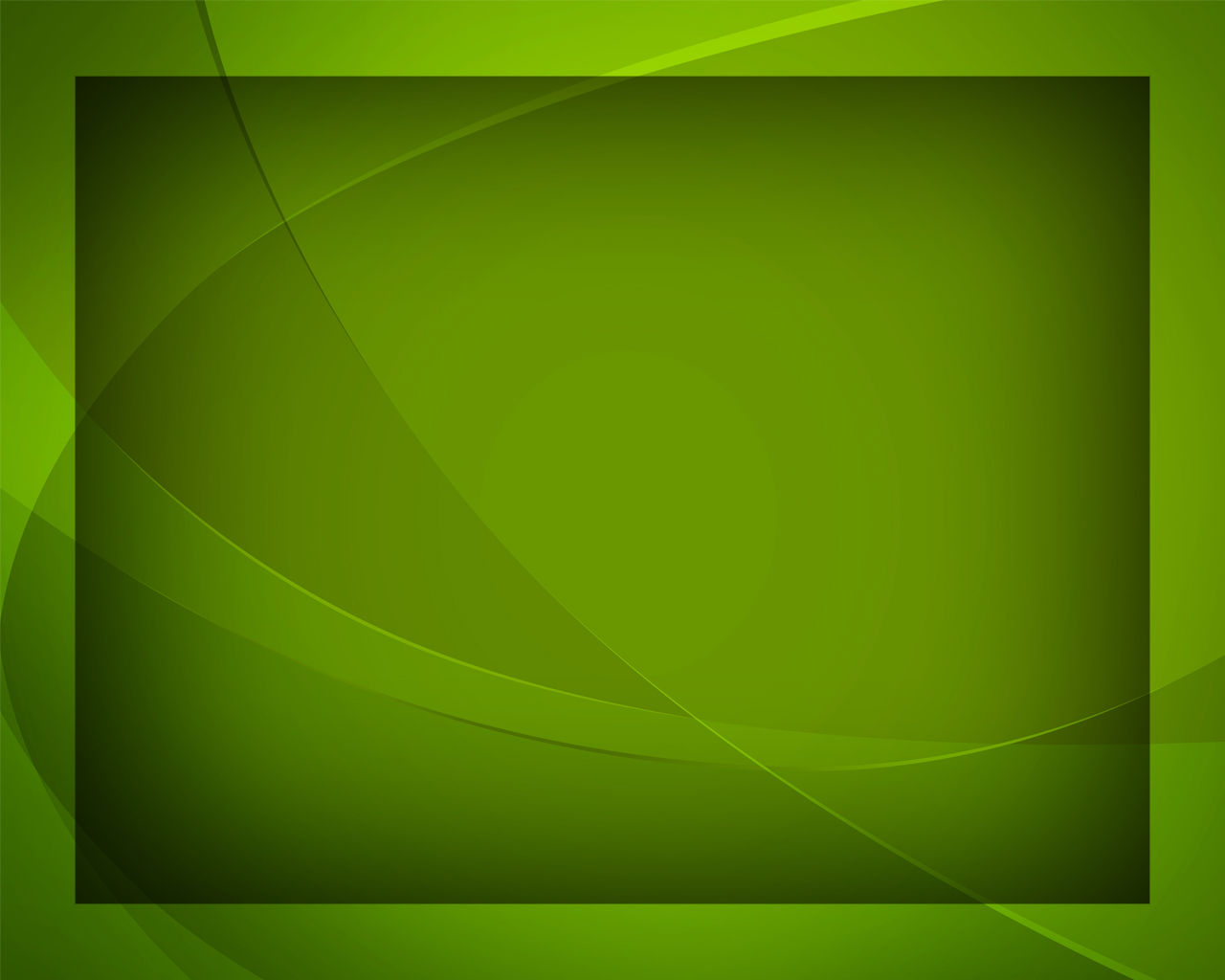 Верной защитой Он будет, 
Бремя 
твоё понесёт.
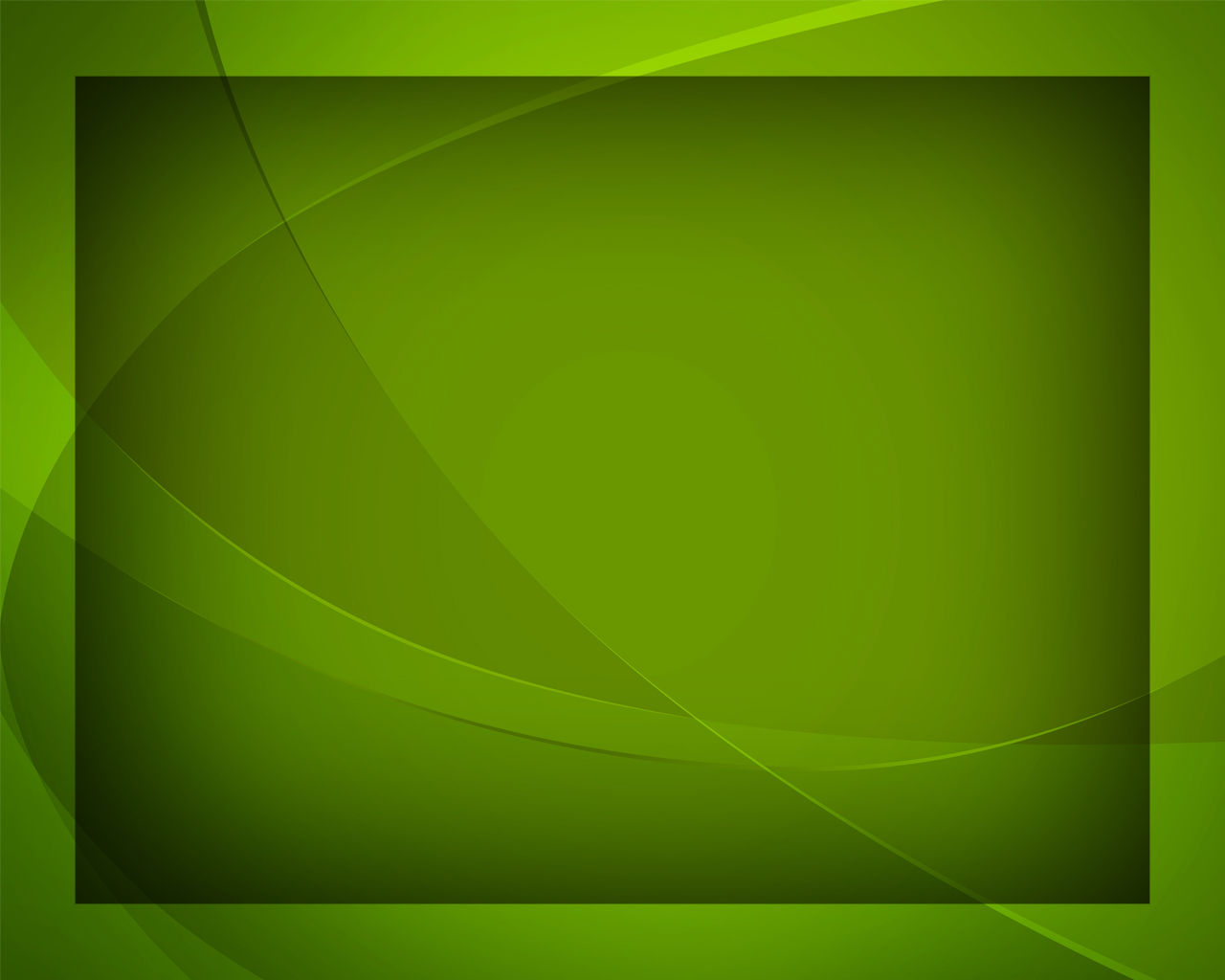 Бог твой тебя 
не забудет, 
Слёзы 
с любовью отрёт.
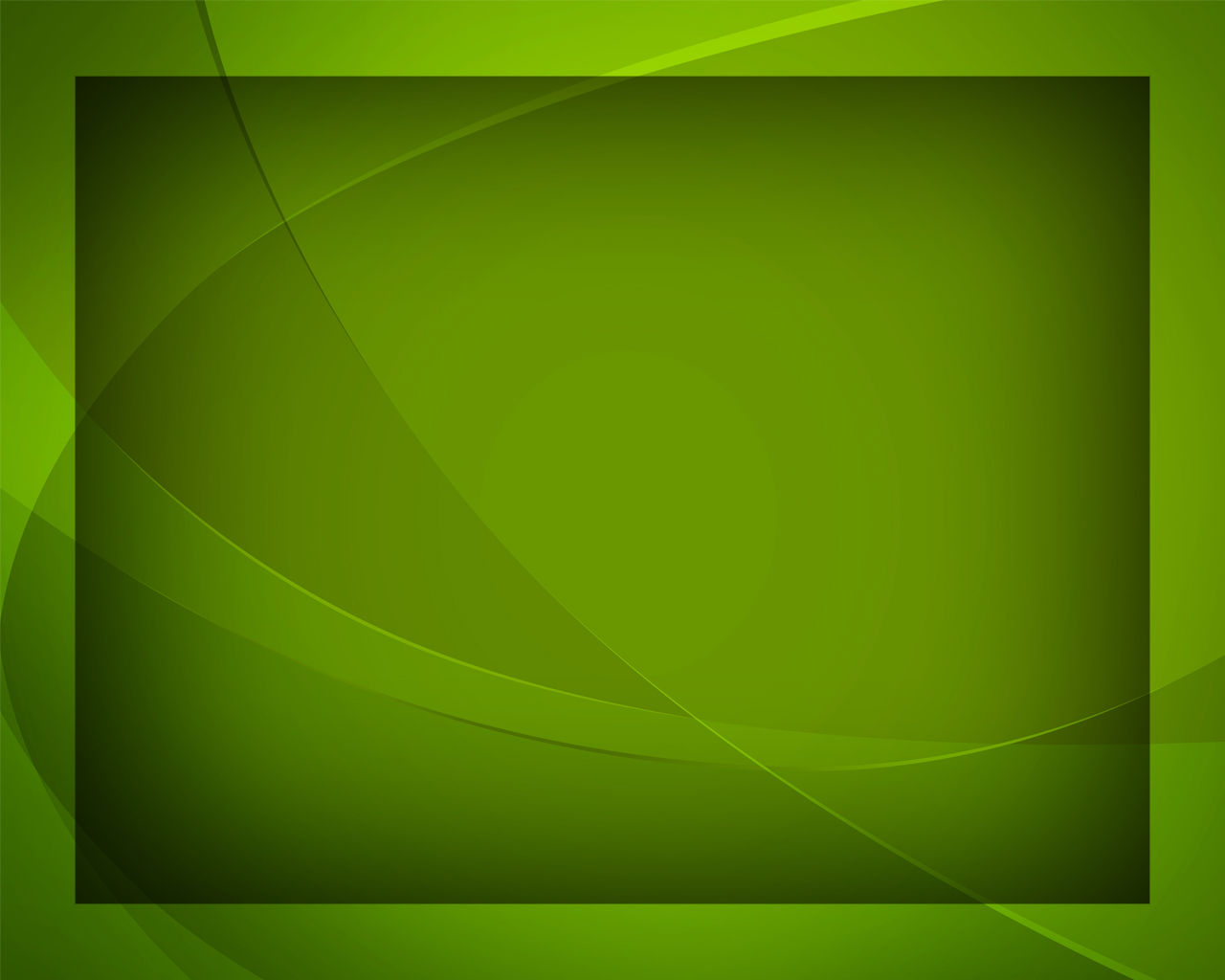 Кончатся беды, скитанья, 
Страхи, тоска, 
воздыханья,
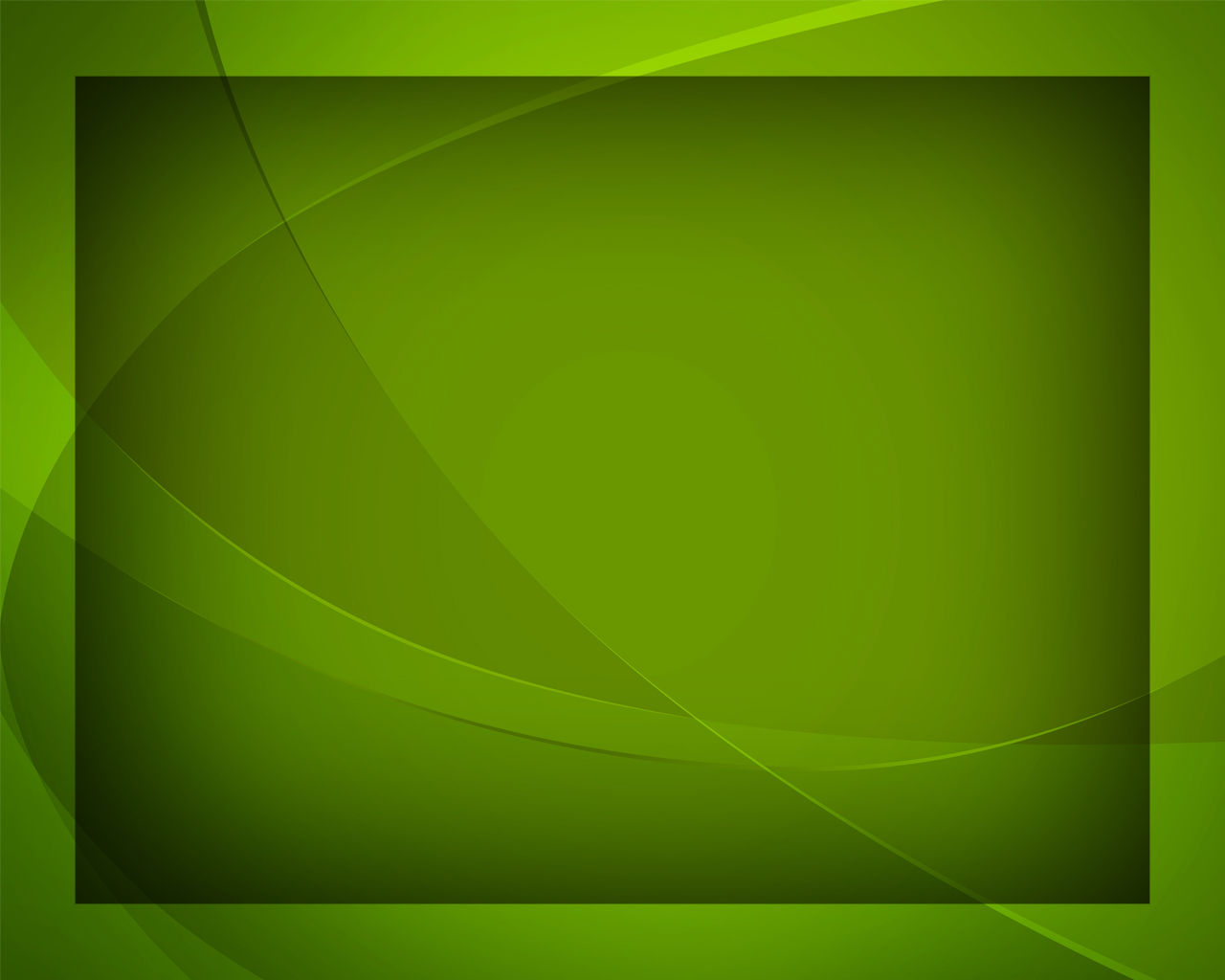 Смолкнут навеки стенанья -
Вечная радость придёт!
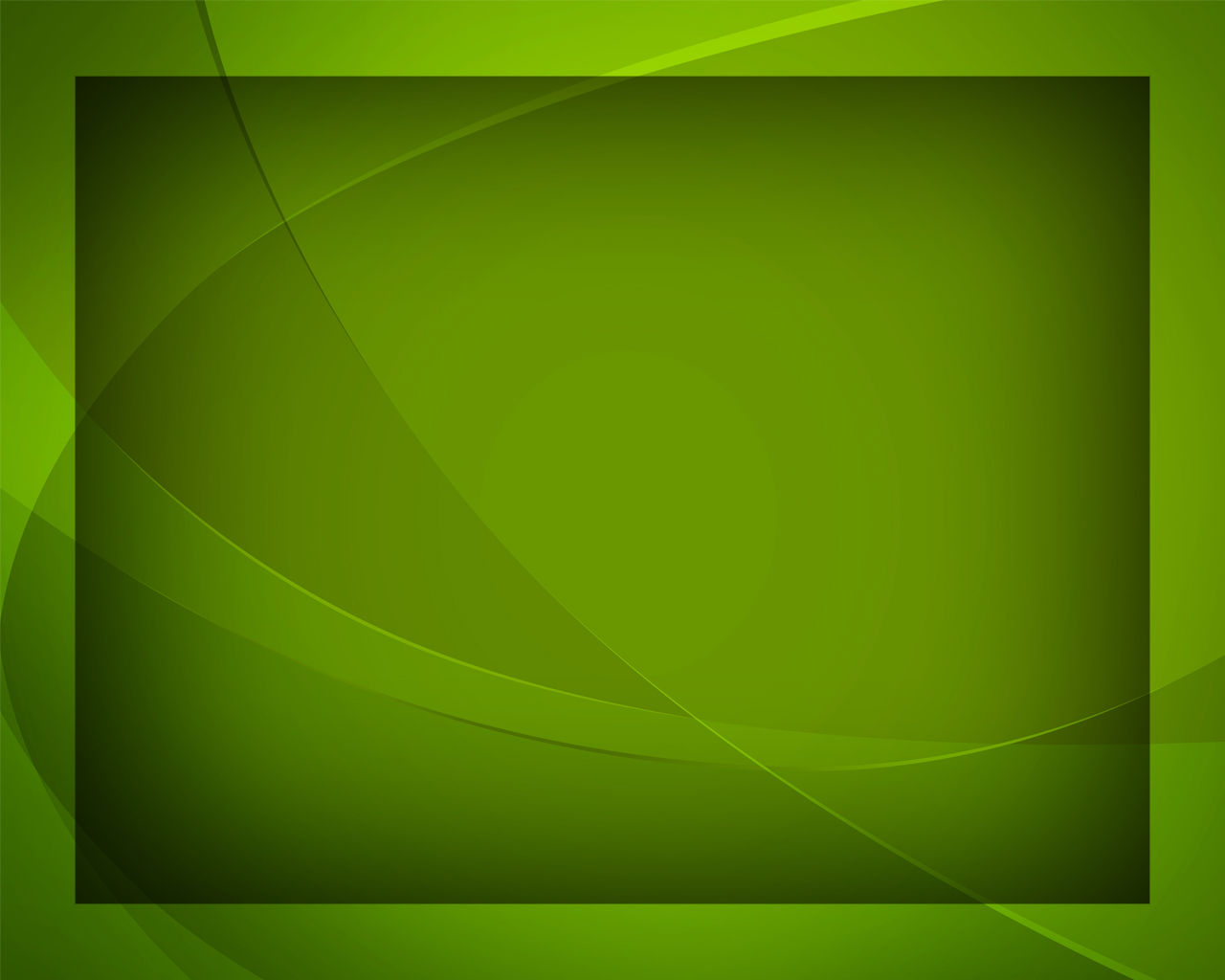 Да, вечная радость придёт!
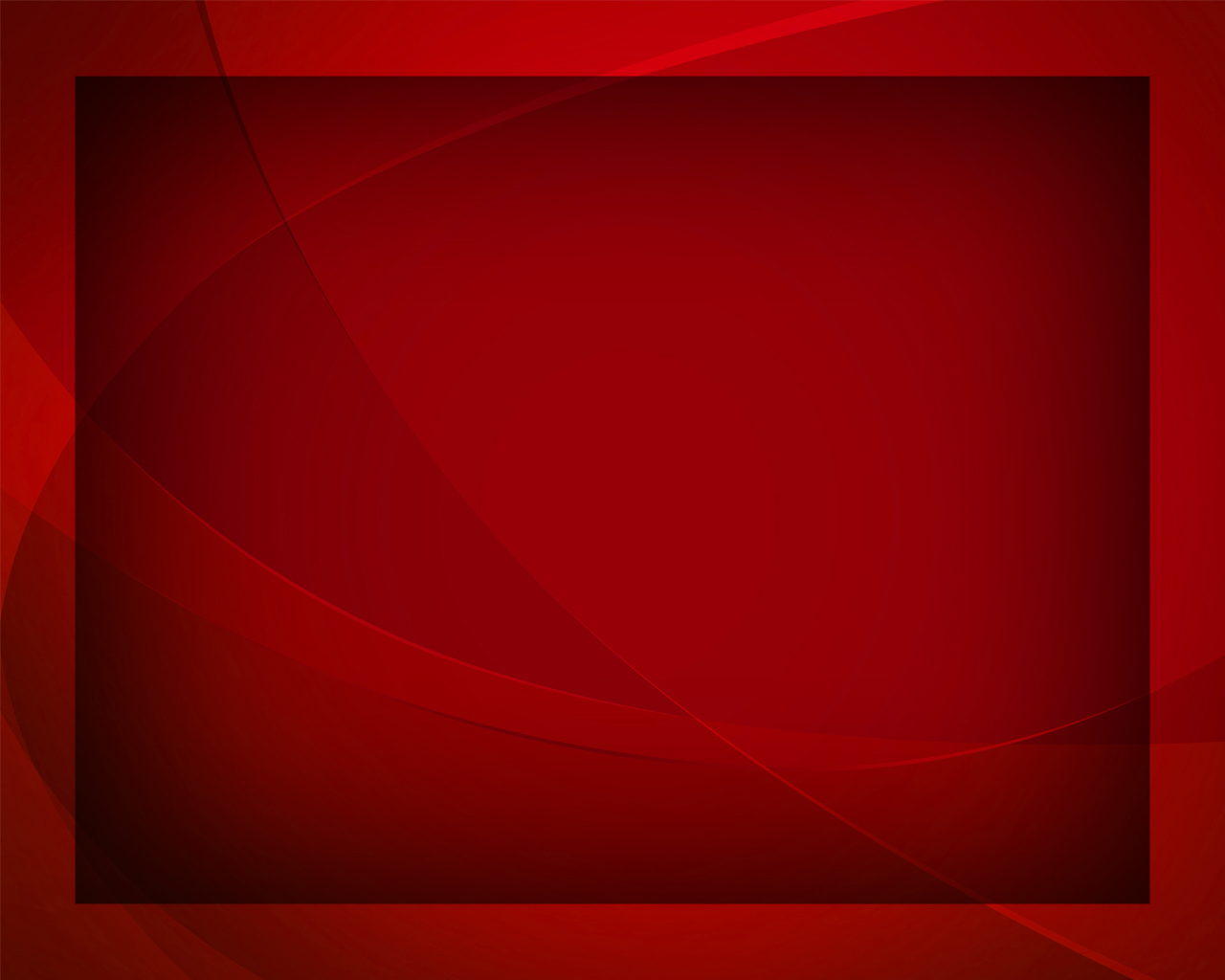 С верой приди 
к Иисусу –
Не изнывай 
под грехом.
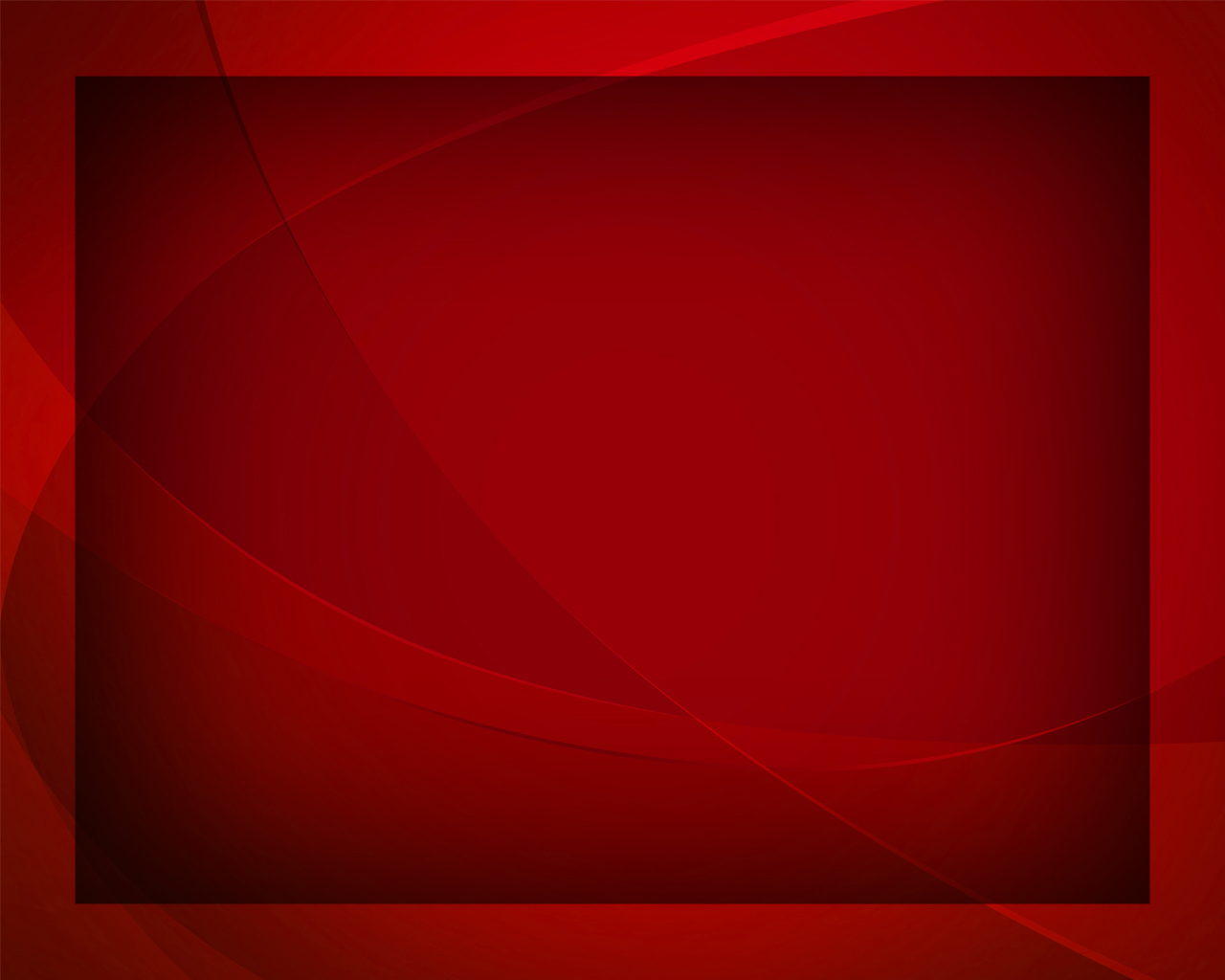 Он был до смерти послушен –
Стань Его 
верным рабом.
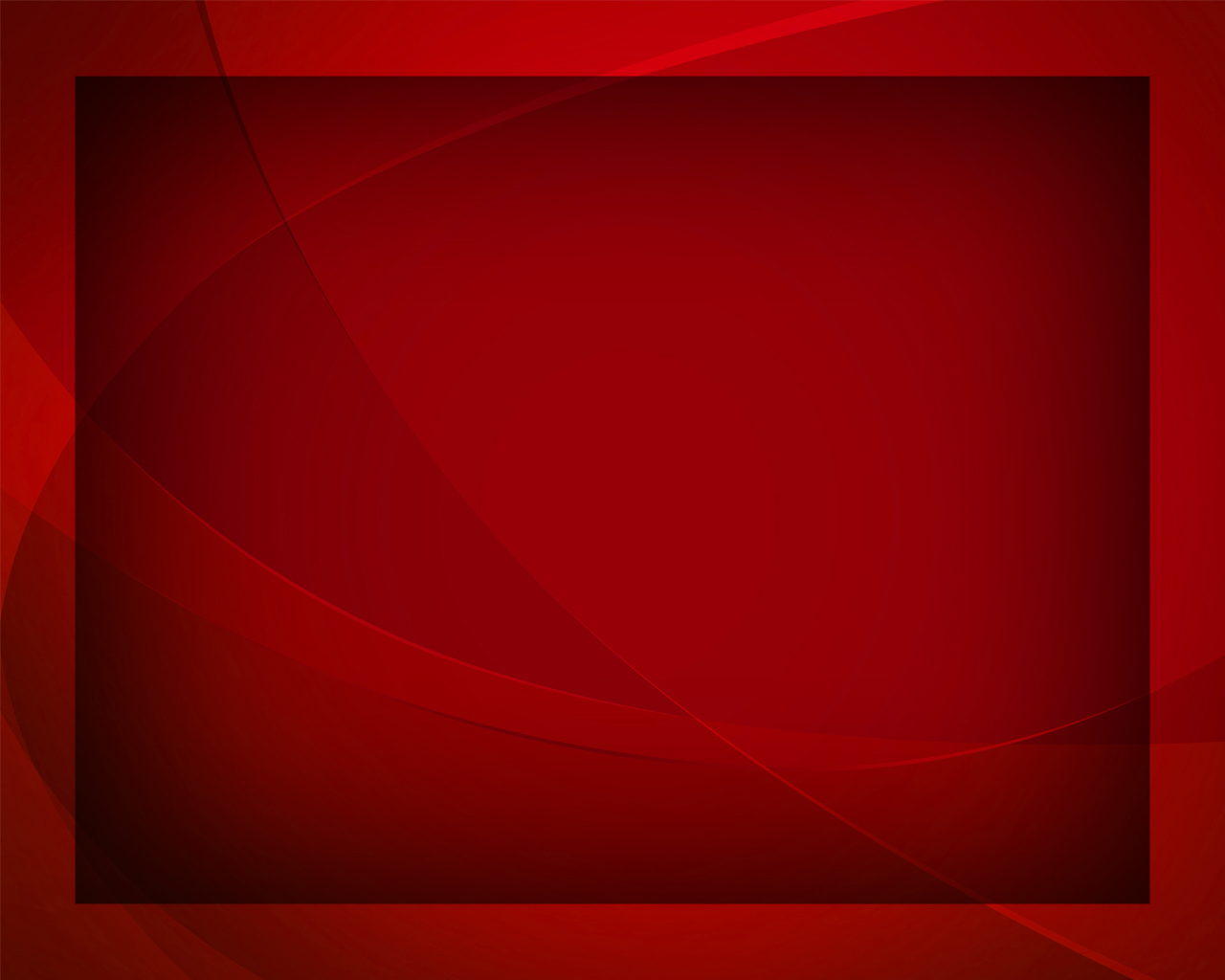 Примет твоё 
Он моленье, 
Даст тебе 
мир и прощенье,
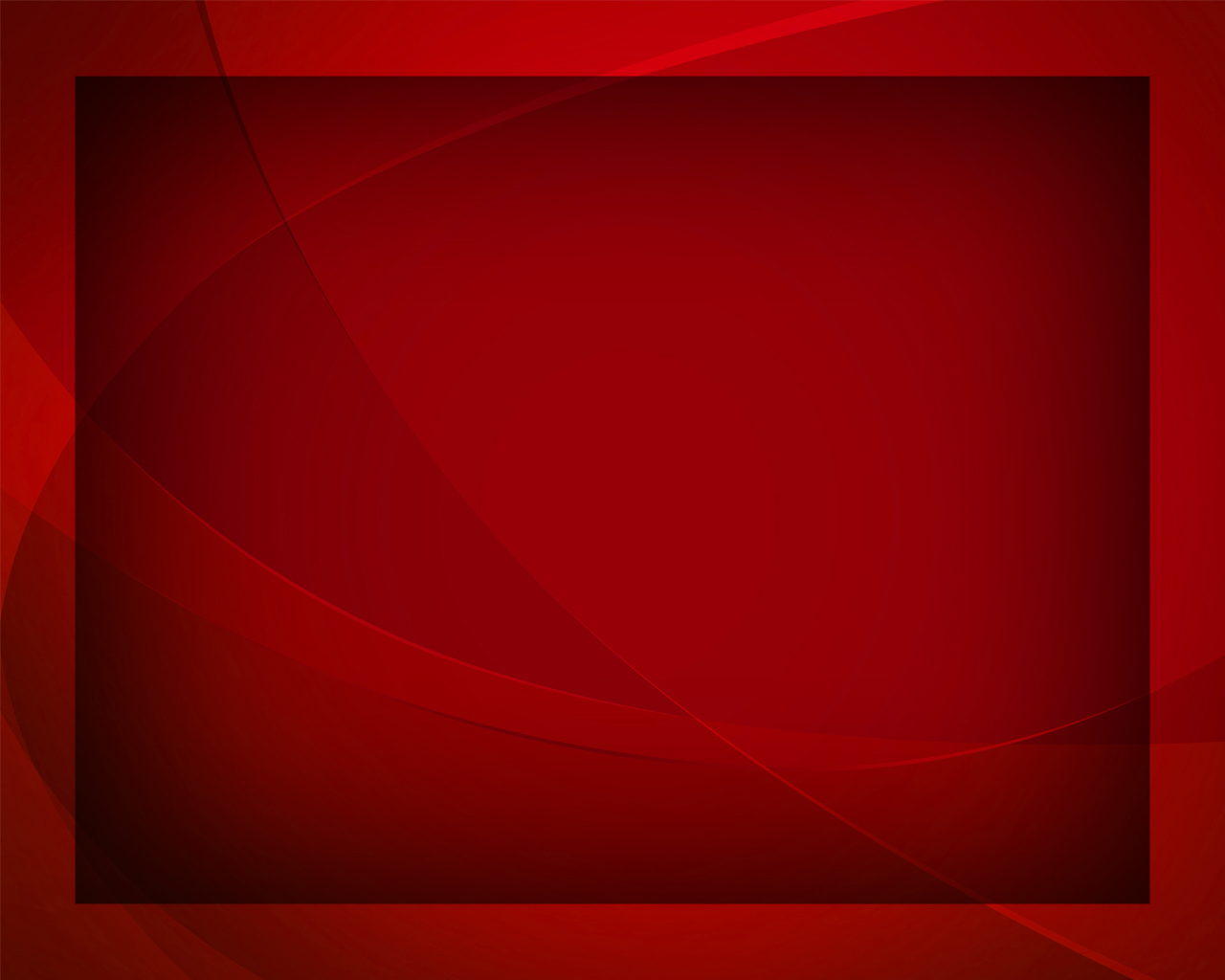 Новую жизнь 
и спасенье, 
О истомлённый грехом,
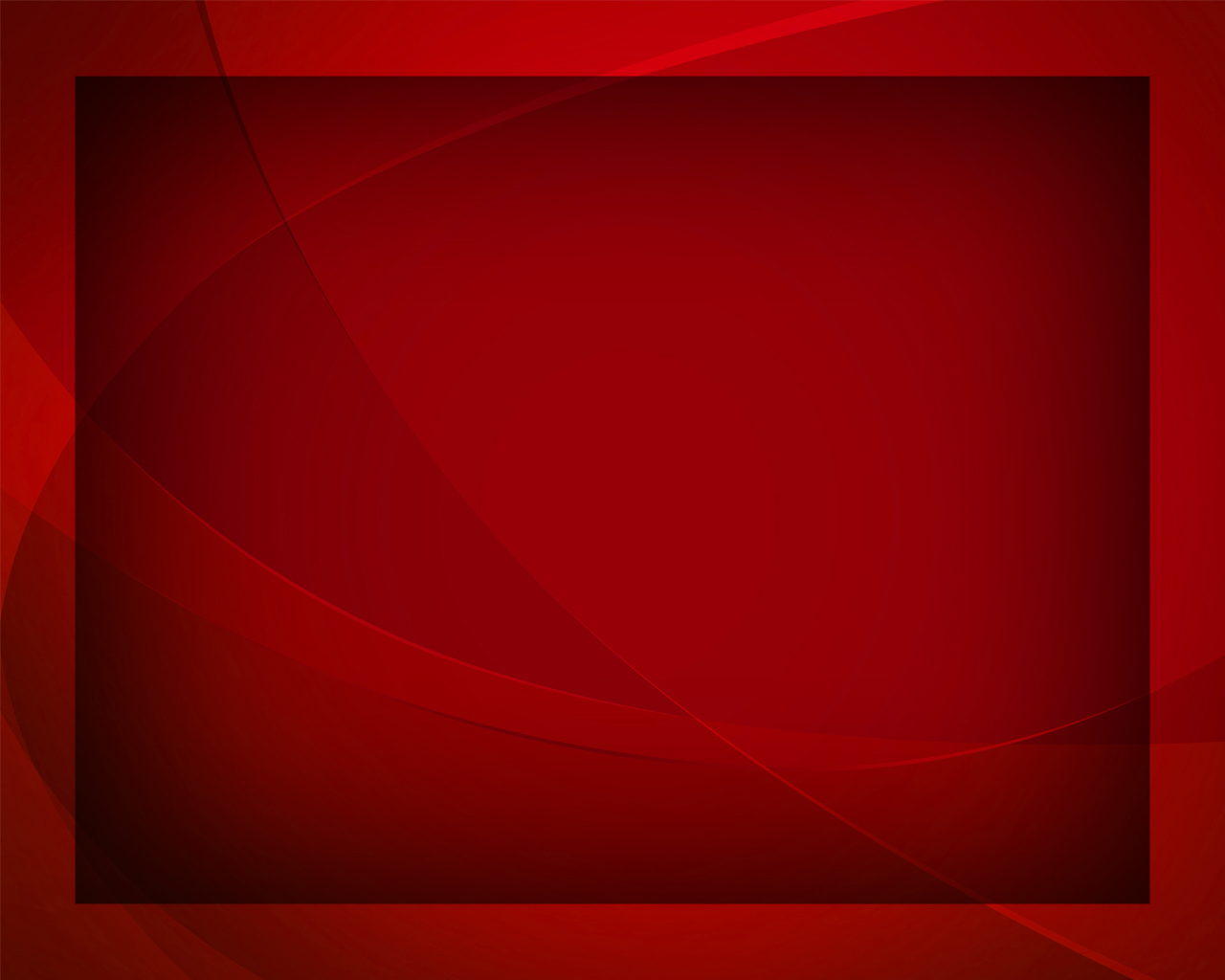 О ты, истомлённый грехом!
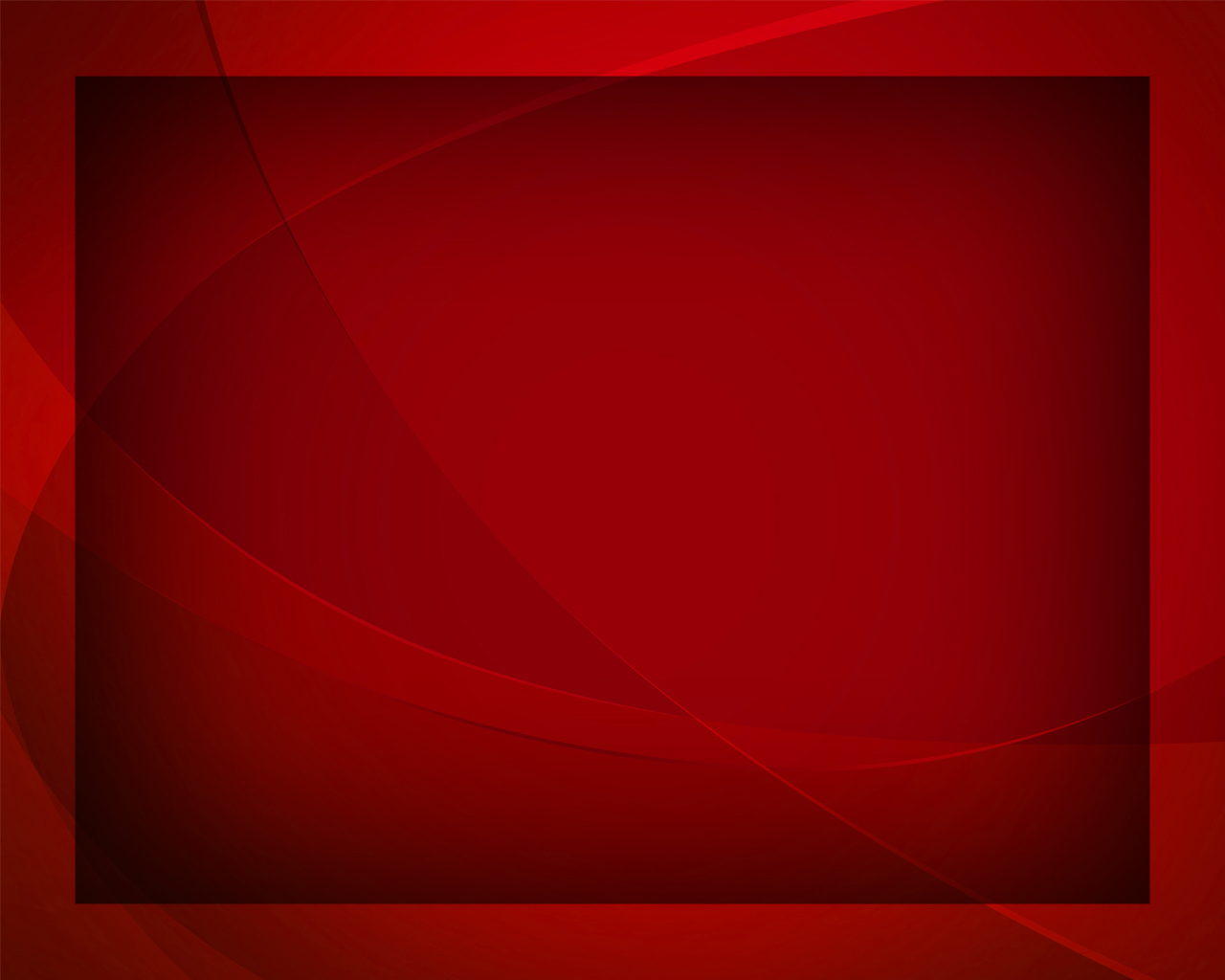